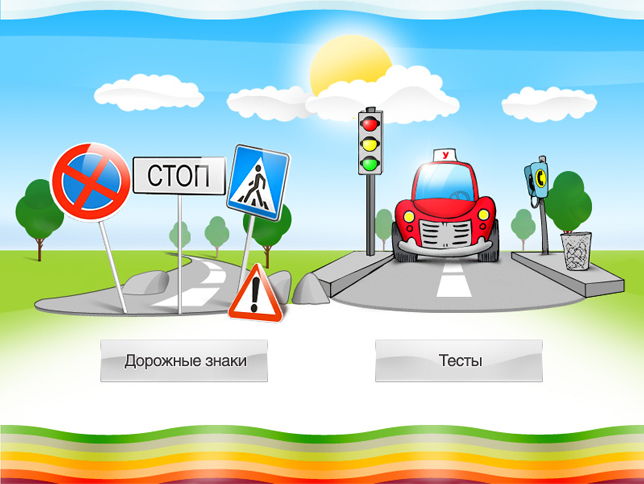 Изучаем 
правила дорожного движения
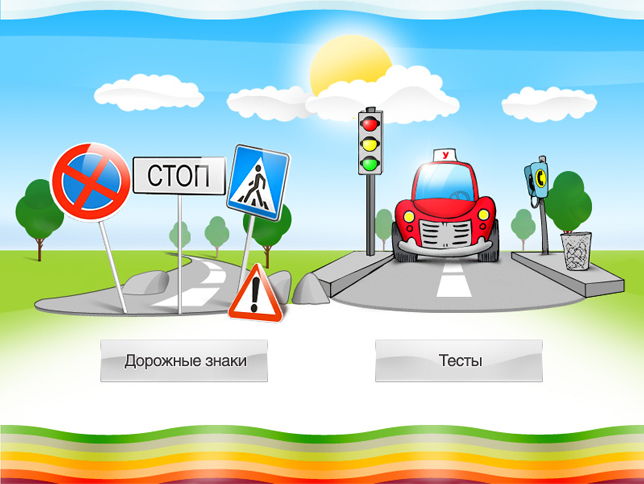 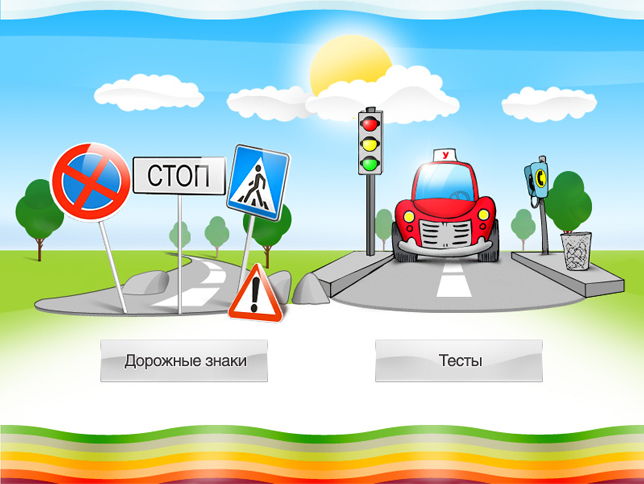 Игра-конкурс дорожных наук
Вопрос 1
Кто из сказочных героев правильно перешёл бы улицу?
А) Мальвина
Б) Буратино
В) Незнайка
Г) Винни – Пух
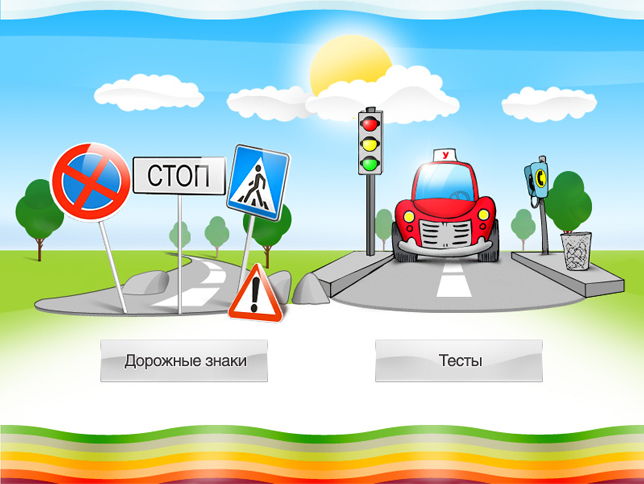 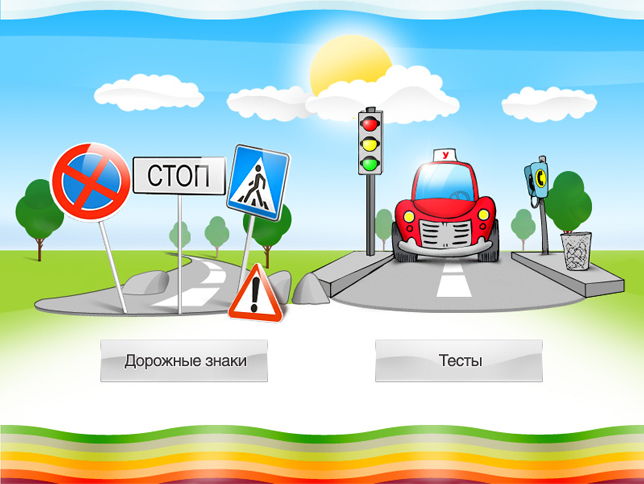 Игра-конкурс дорожных наук
Вопрос 2
На какой дороге машина лучше тормозит?
А) на мокрой
Б) на обледенелой
В) с ямками
Г) на ровной сухой
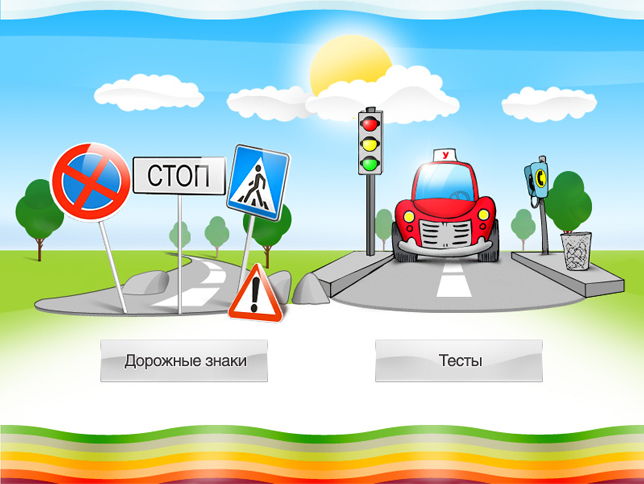 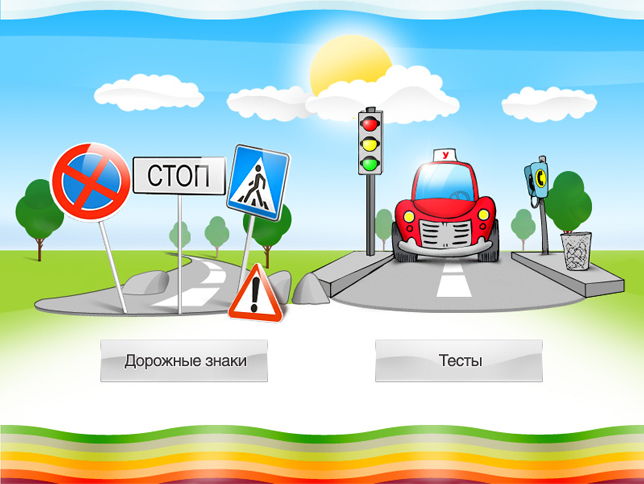 Игра-конкурс дорожных наук
Вопрос 3
Когда загорелся зелёный свет светофора, что ты будешь делать?
А) посмотришь, нет ли поблизости
     быстроидущего транспорта
Б) пропустишь всех старушек и даму с
     собачкой
В) побежишь со всех ног
Г) останешься стоять на месте
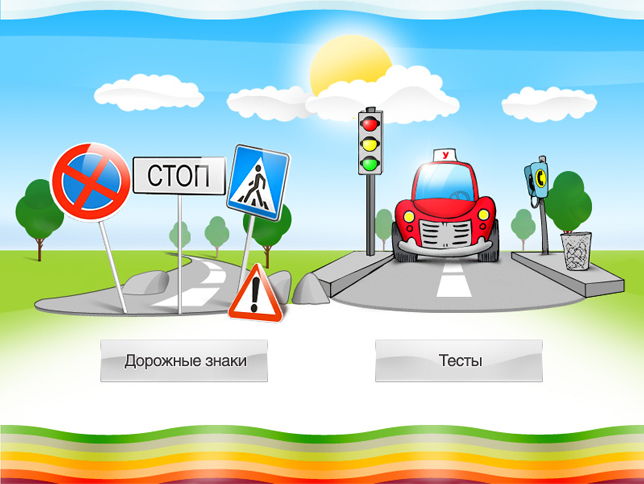 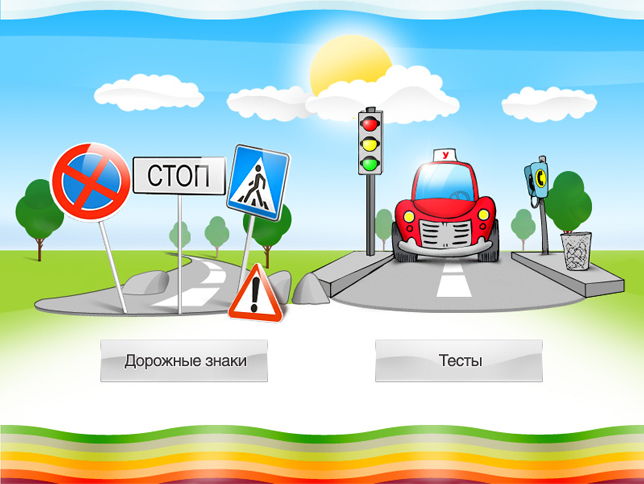 Игра-конкурс дорожных наук
Вопрос 4
С какого возраста можно ездить на велосипеде по проезжей части?
А) с самого рождения
Б) с 14 лет
В) когда получишь права
Г) когда выйдешь на пенсию
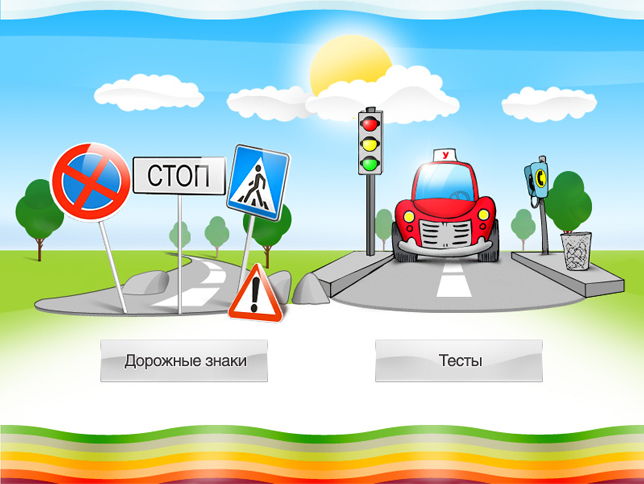 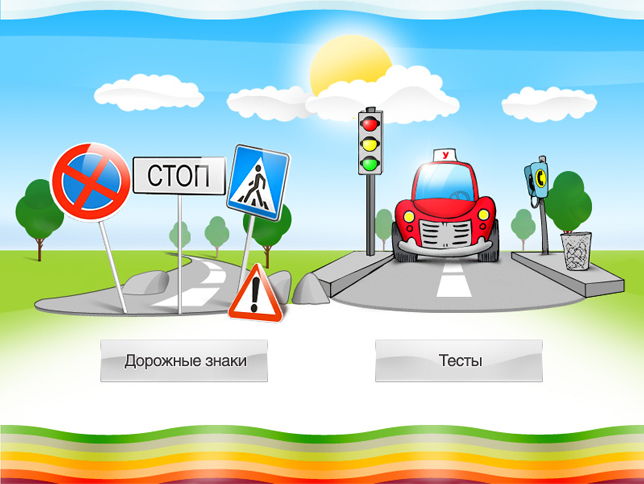 Игра-конкурс дорожных наук
Вопрос 5
Как правильно перейти дорогу. Выйдя из автобуса?
А) обойти автобус спереди
Б) обойти автобус сзади
В) перепрыгнуть
Г) пролезть под автобусом
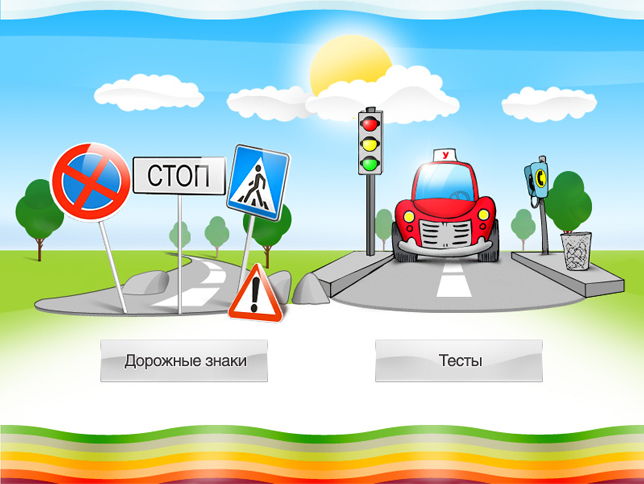 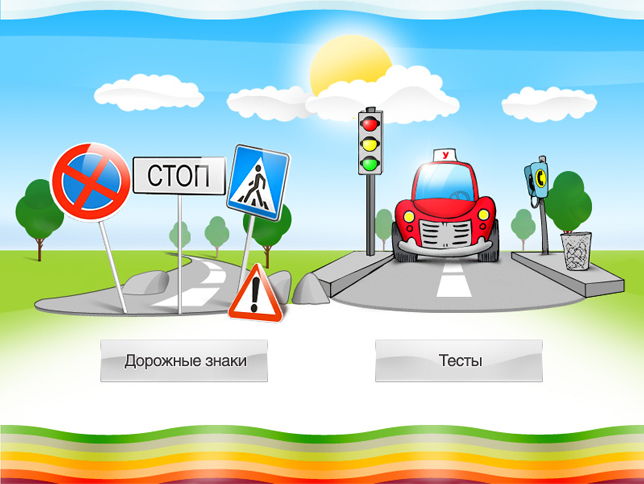 Автомульти
На чём ехал Емеля к царю во дворец?
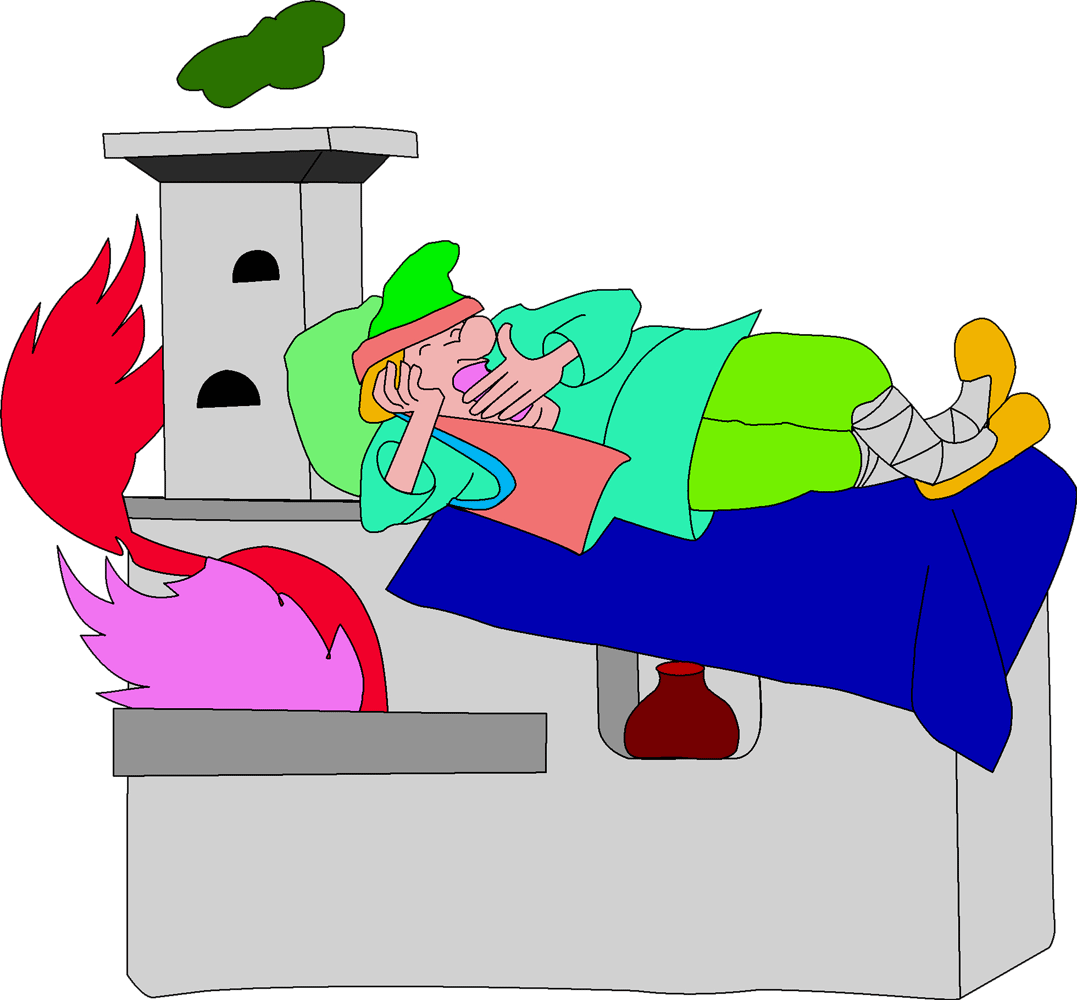 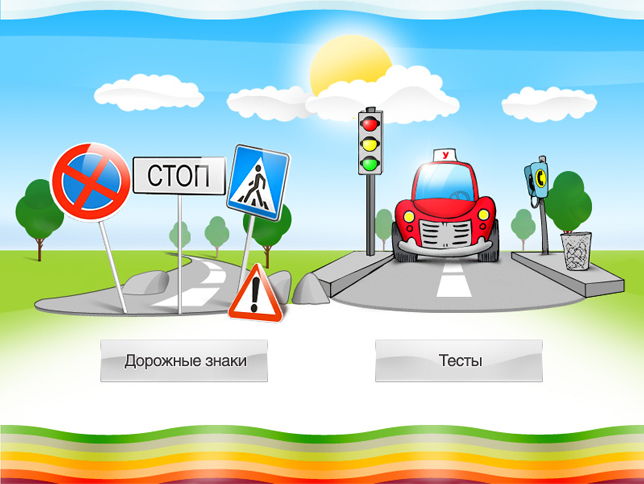 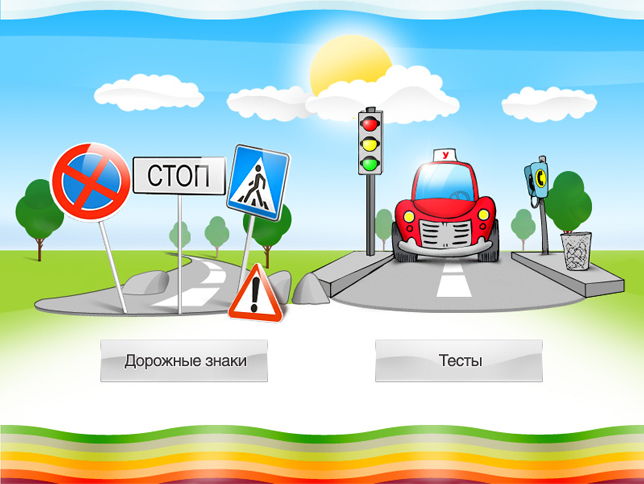 Автомульти
Любимый двухколёсный вид транспорта кота Леопольда?
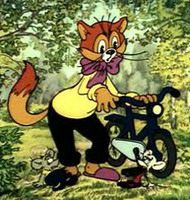 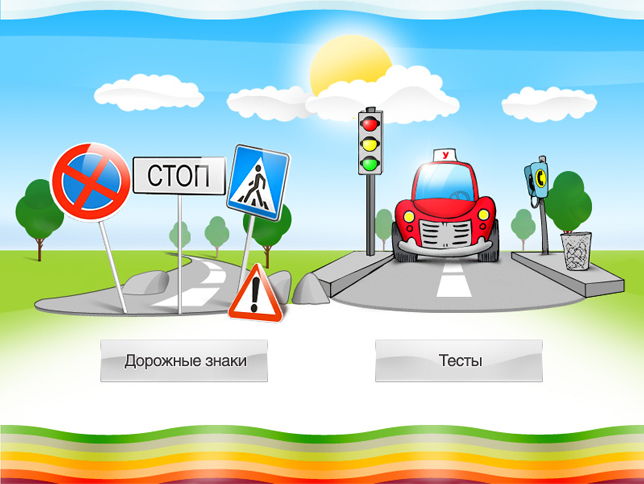 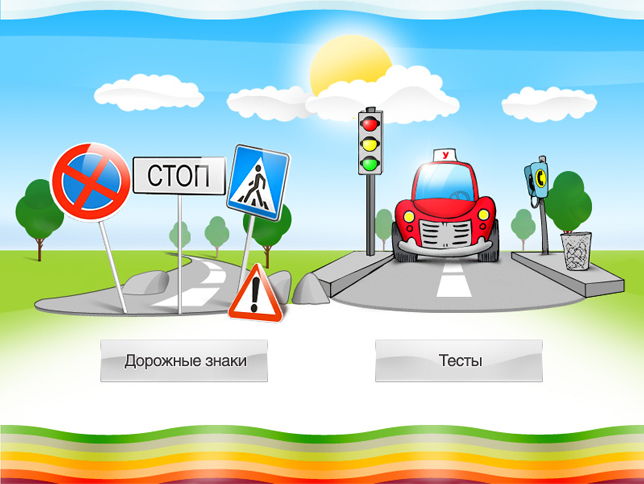 Автомульти
Чем смазывал свой моторчик Карлсон, который живёт на крыше?
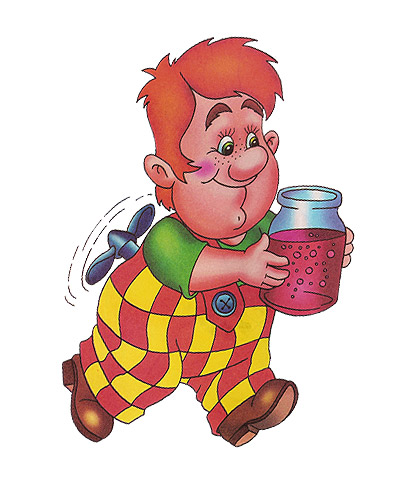 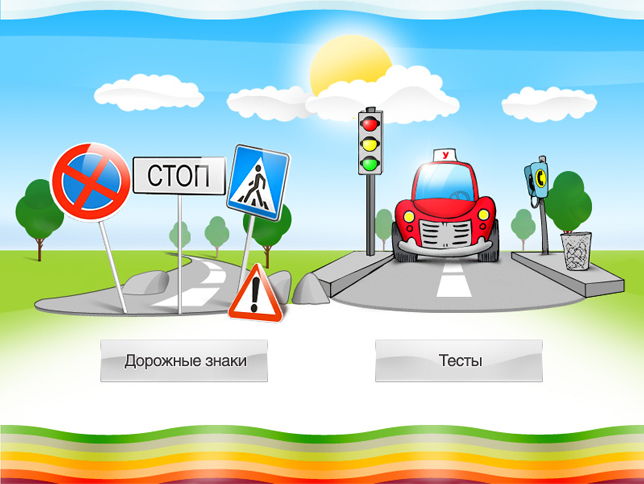 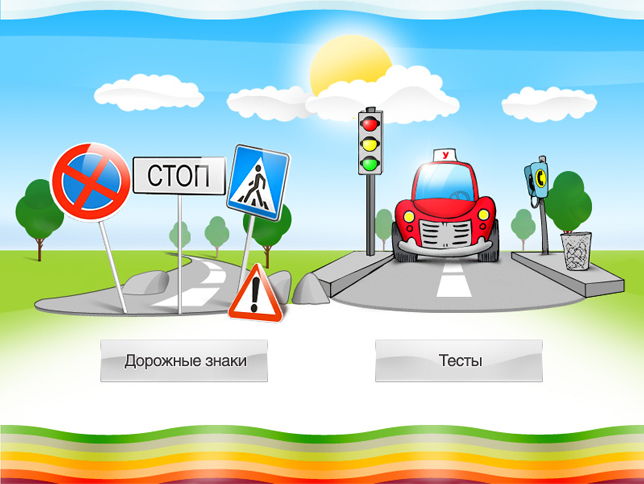 Автомульти
Какой подарок сделали родители дяди Фёдора почтальону Печкину?
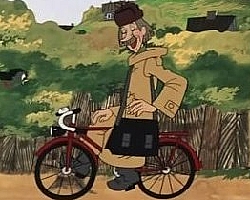 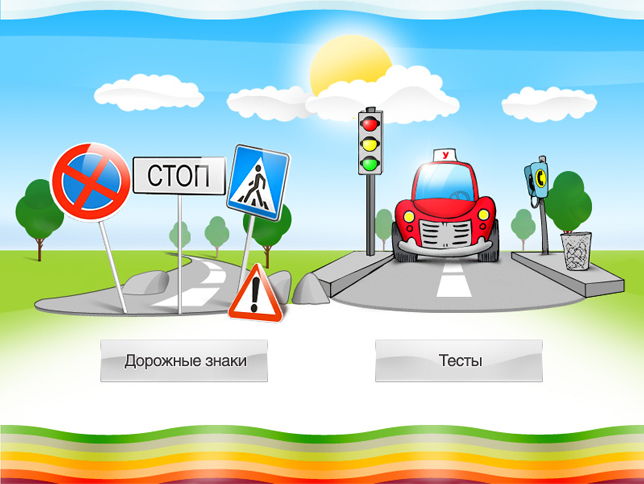 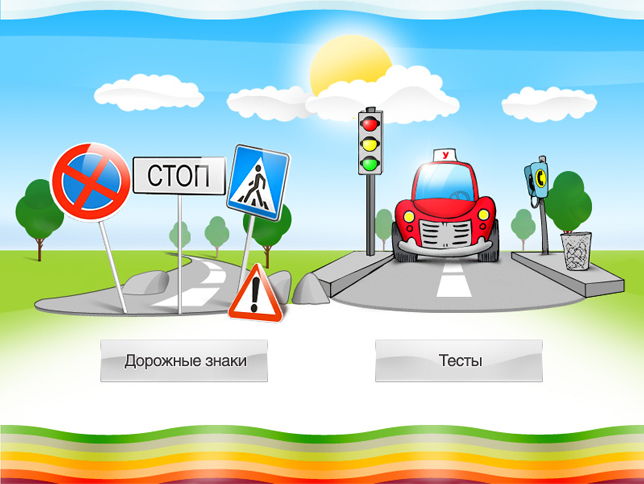 Автомульти
Во что превратила добрая фея тыкву для Золушки?
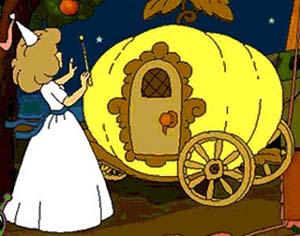 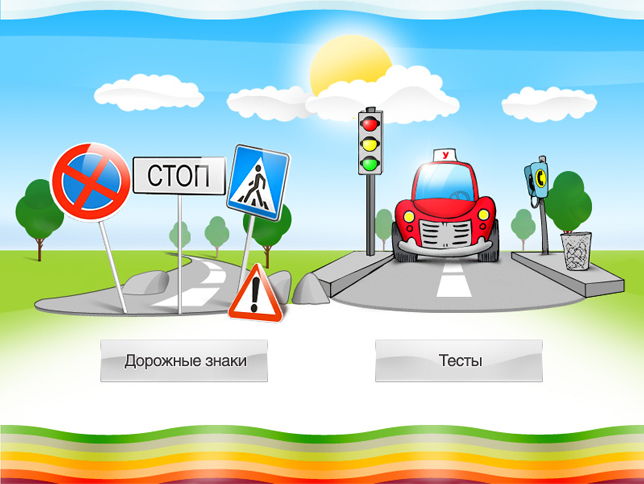 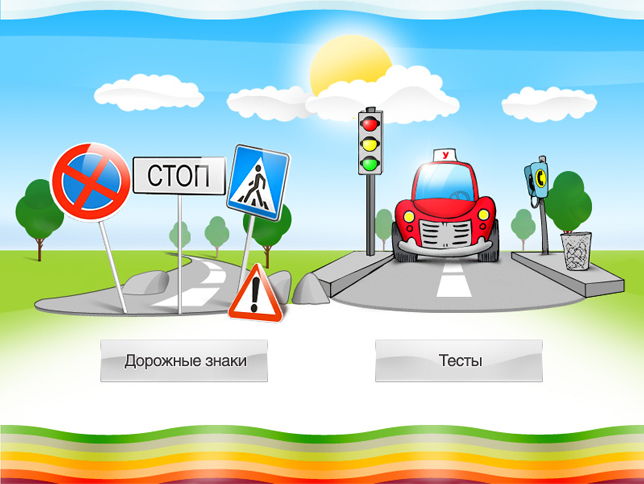 Автомульти
На чём летал старик Хоттабыч?
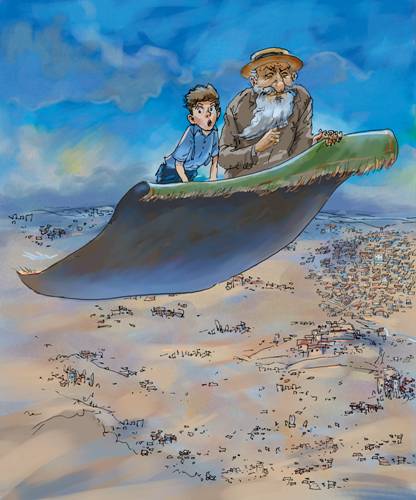 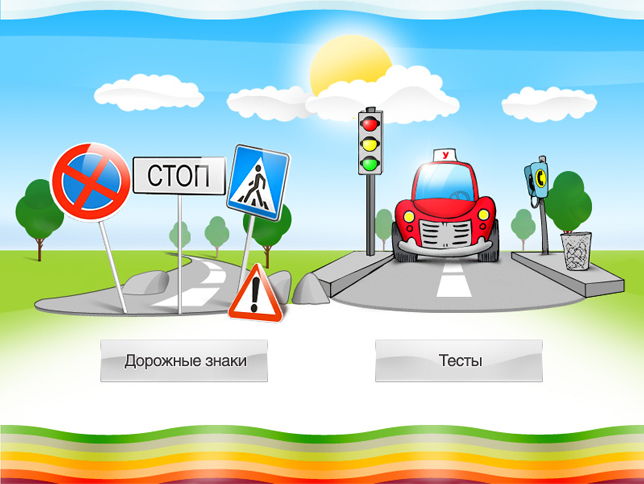 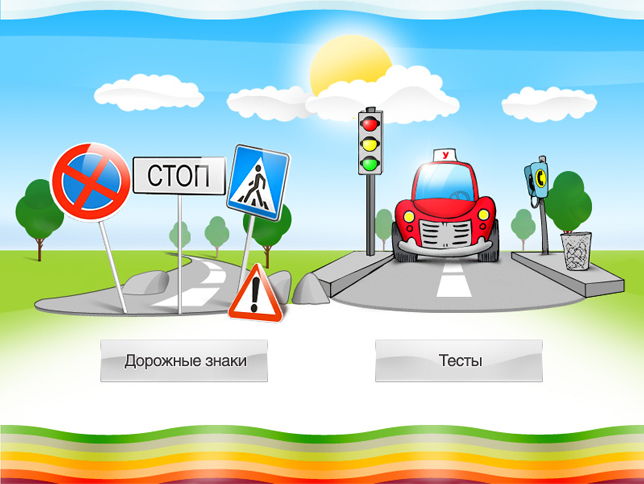 Автомульти
Личный транспорт Бабы - Яги?
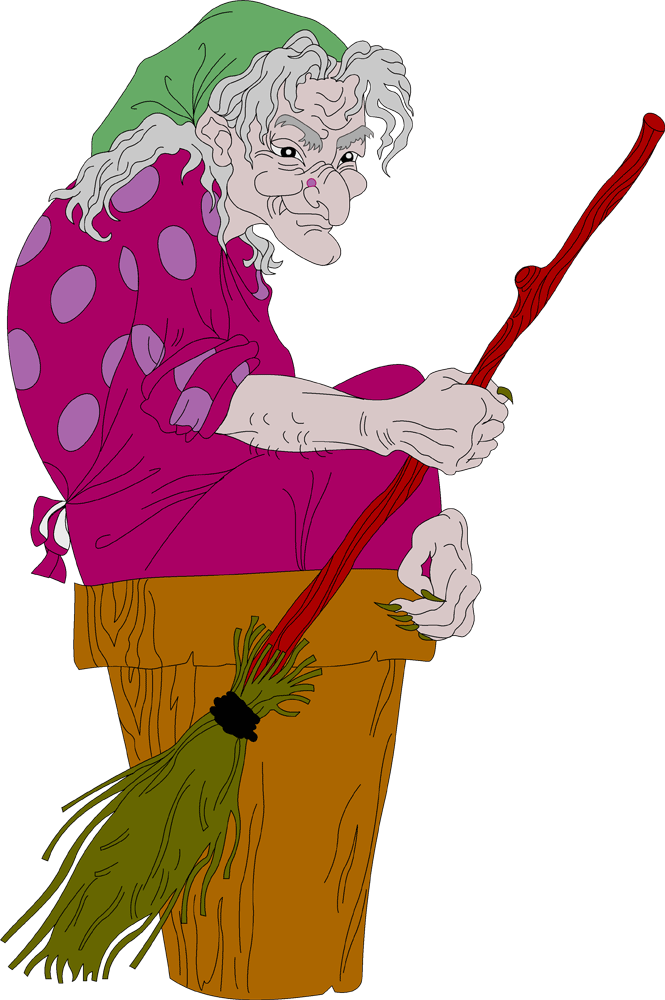 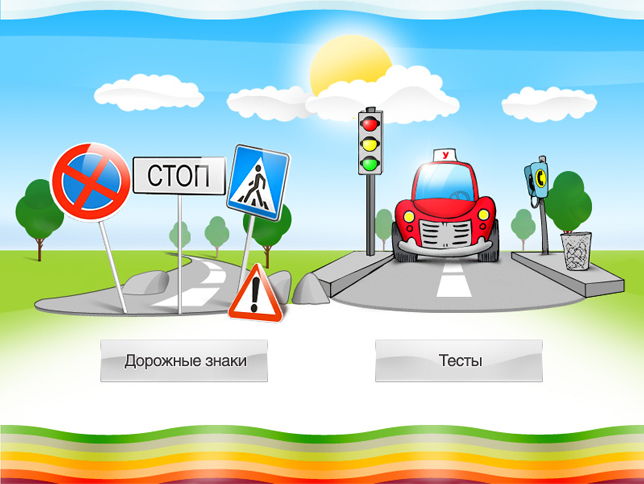 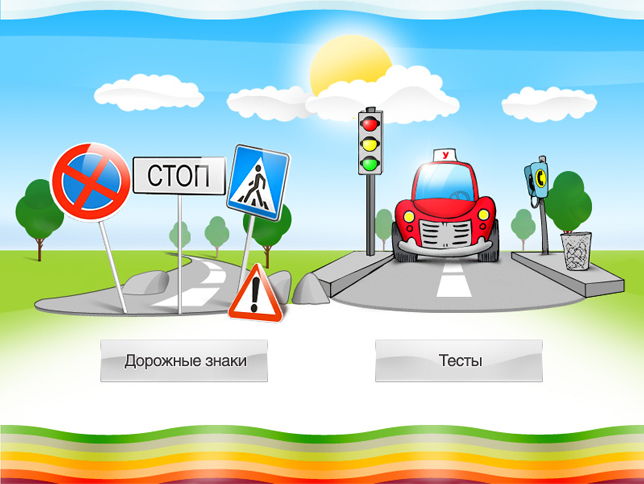 Автомульти
На чём летал барон Мюнхгаузен?
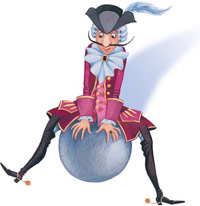 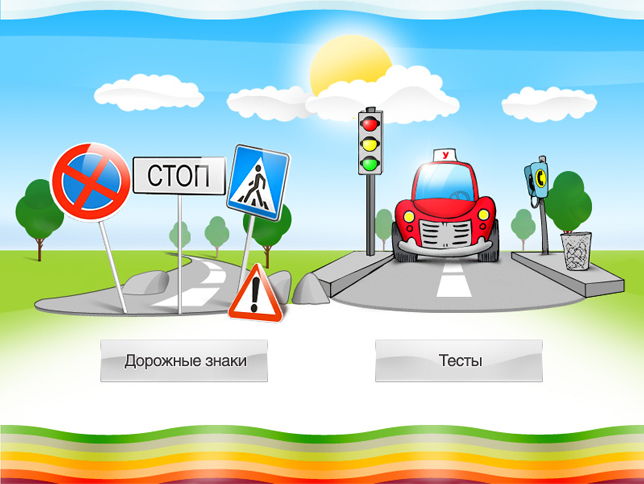 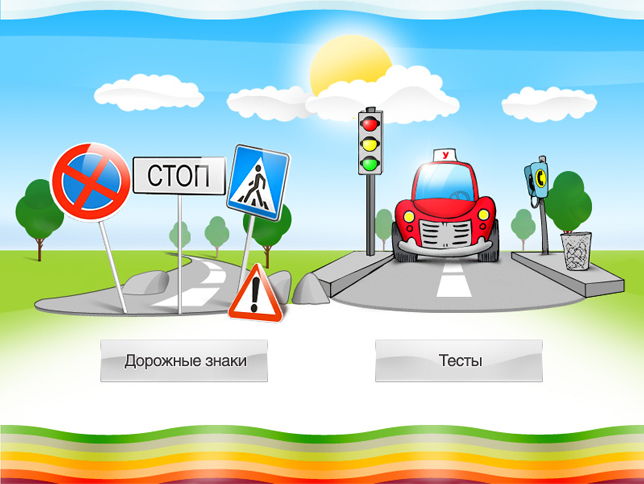 Автомульти
На чём катался Кай?
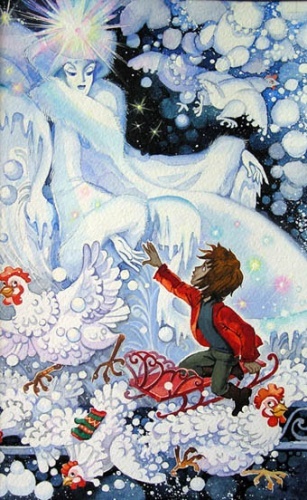 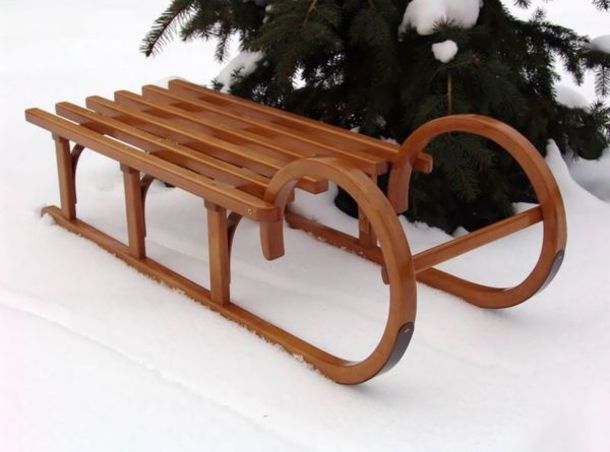 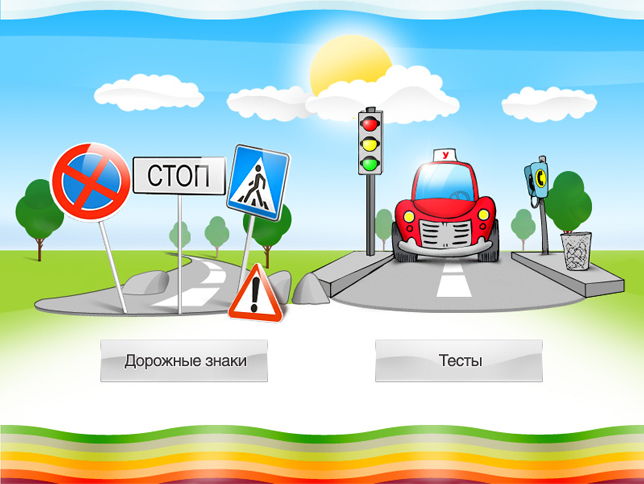 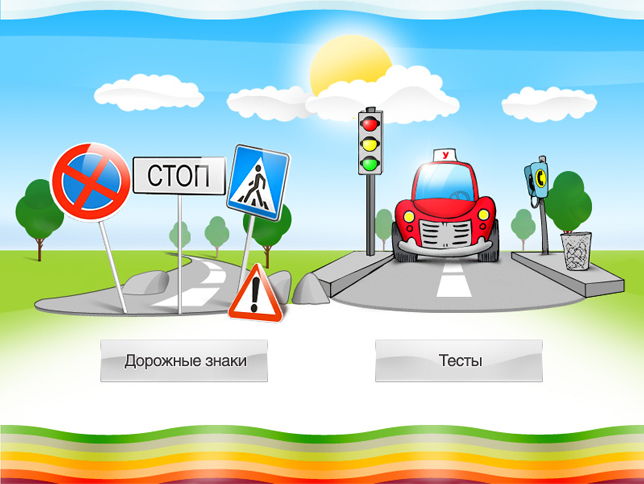 Для чего нужны 
правила дорожного движения
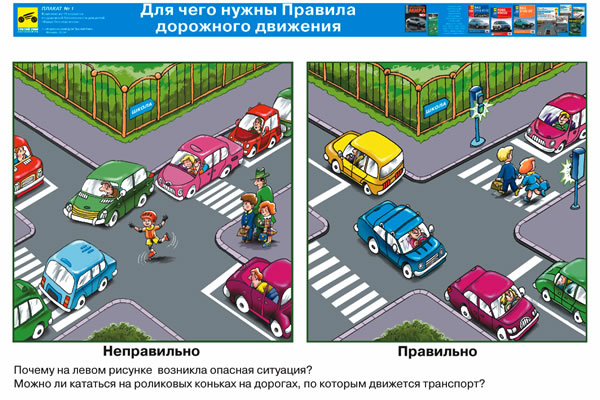 Почему на левом рисунке возникла опасная ситуация?
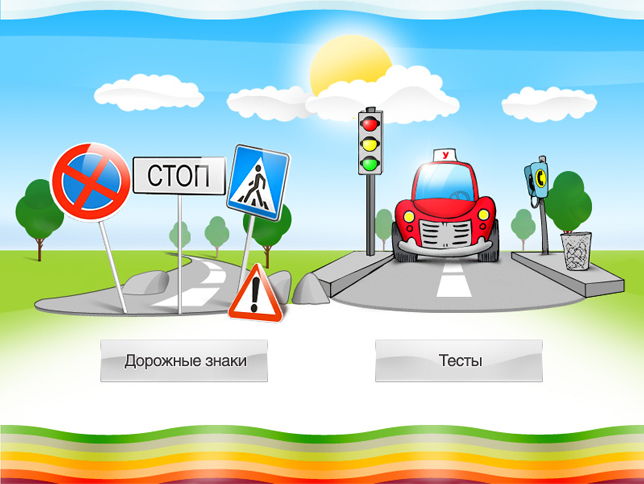 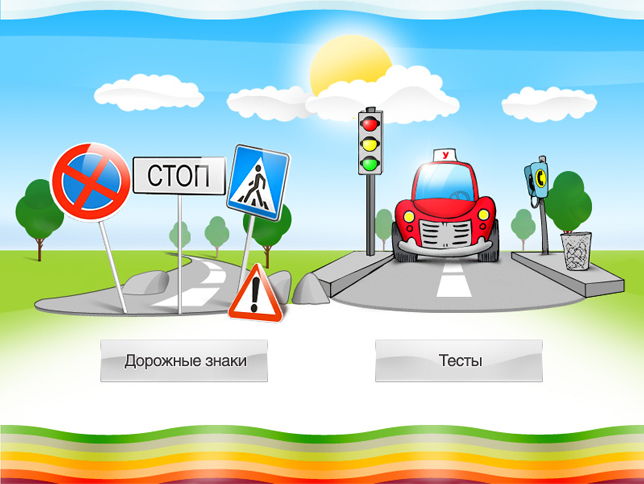 Что там, за порогом дома?
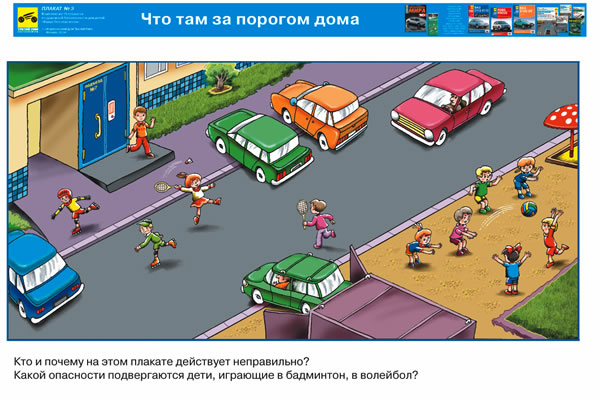 Какой опасности подвергаются дети, играющие в бадминтон, в волейбол?
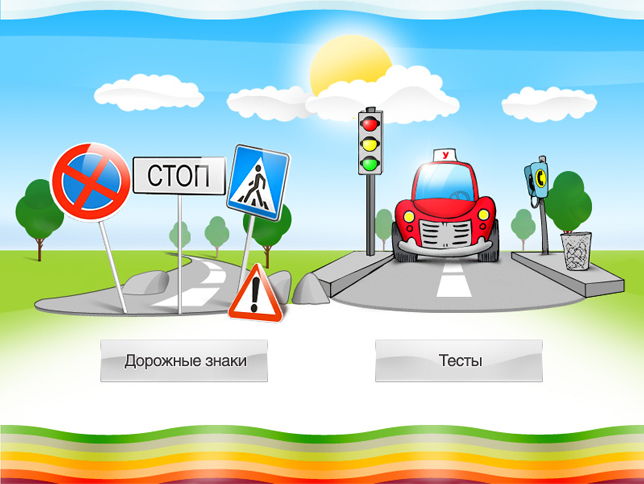 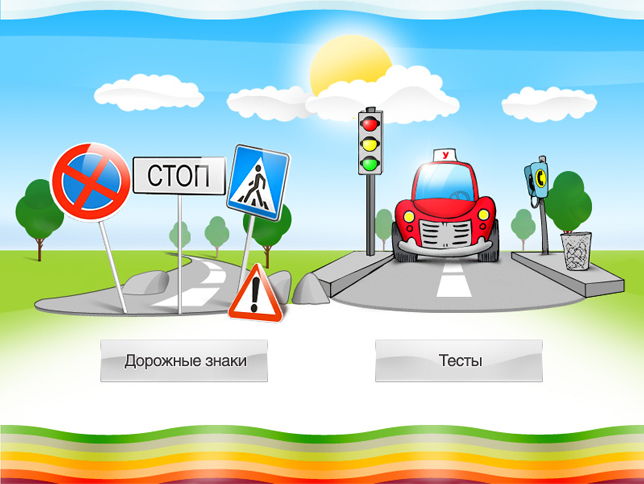 Ты - пассажир
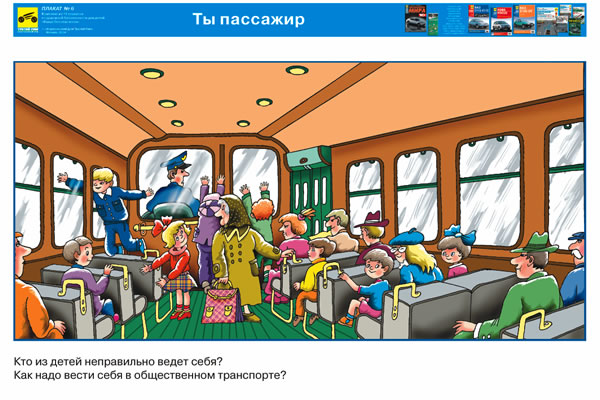 Кто из пассажиров ведёт себя неправильно?
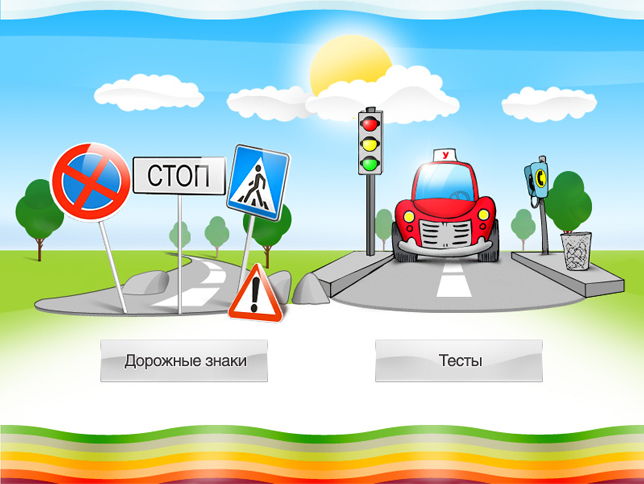 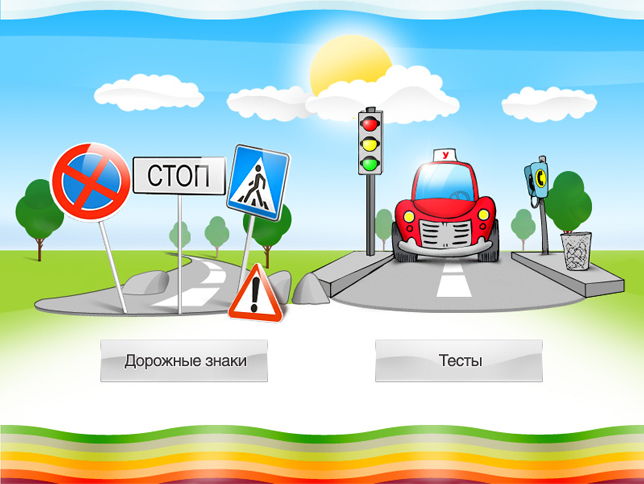 Как правильно?
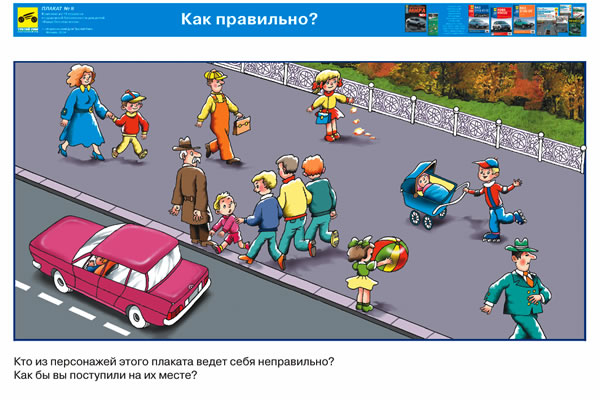 Кто ведёт себя неправильно?
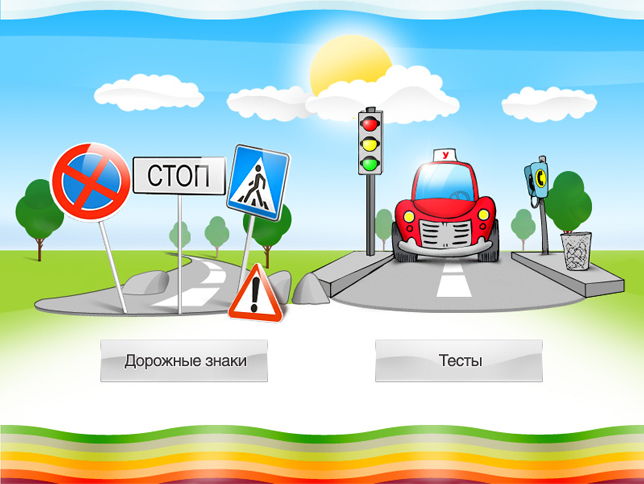 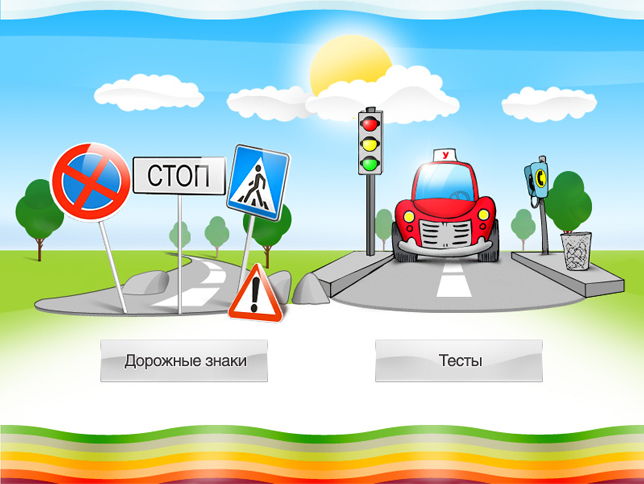 Безопасный переход улиц и дорог
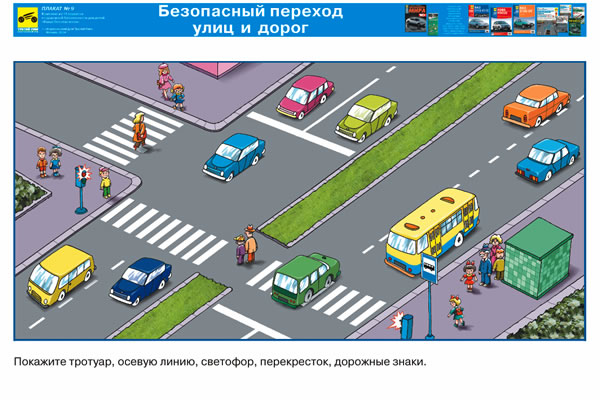 Кто из пешеходов правильно ведёт себя при переходе улицы?
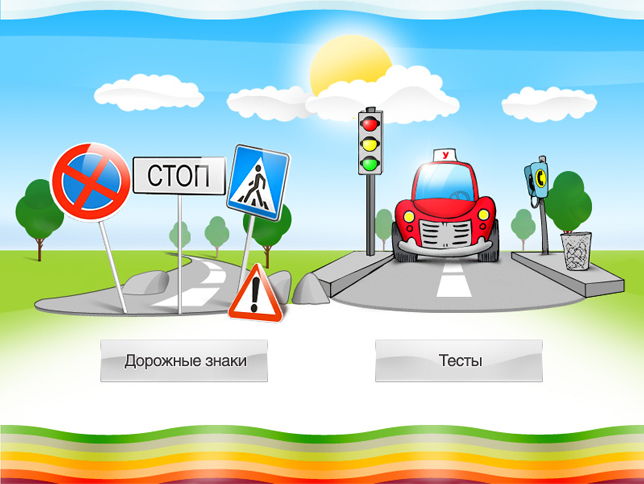 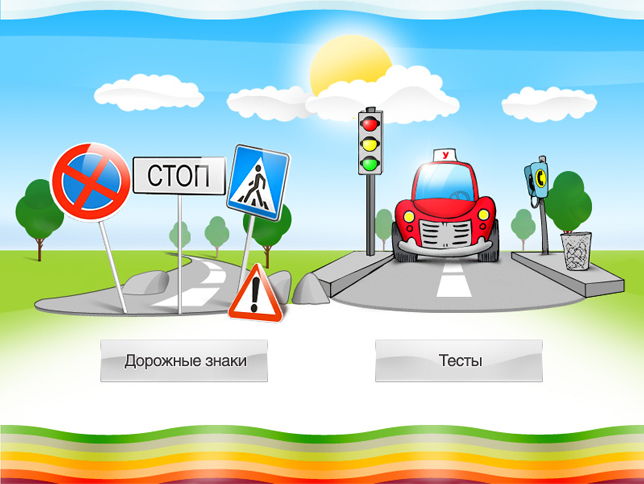 На остановке общественного транспорта
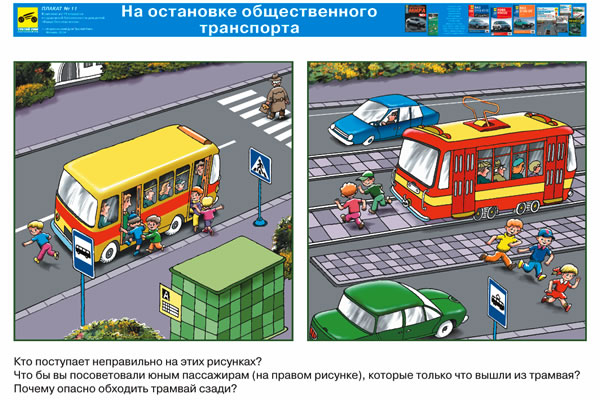 Кто поступает неправильно?
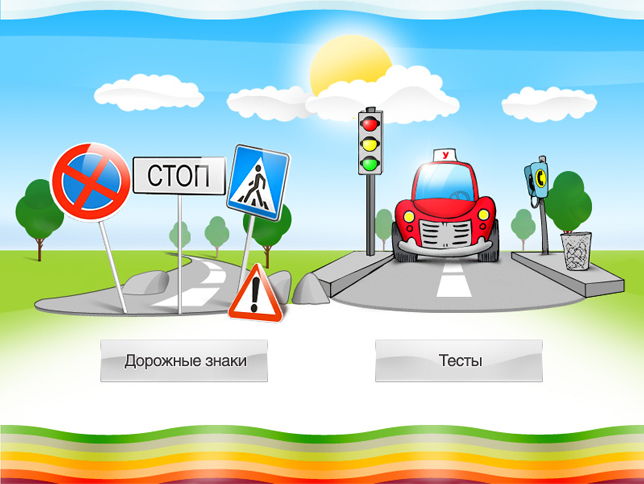 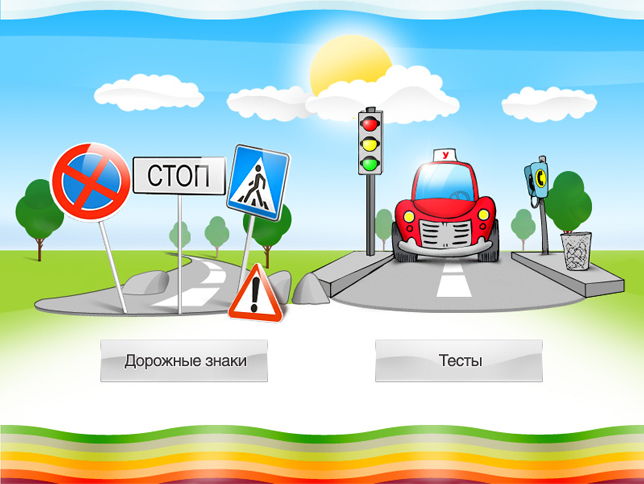 Что такое остановочный и тормозной путь?
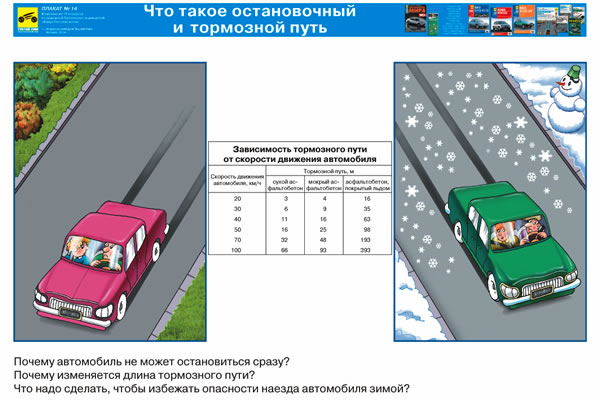 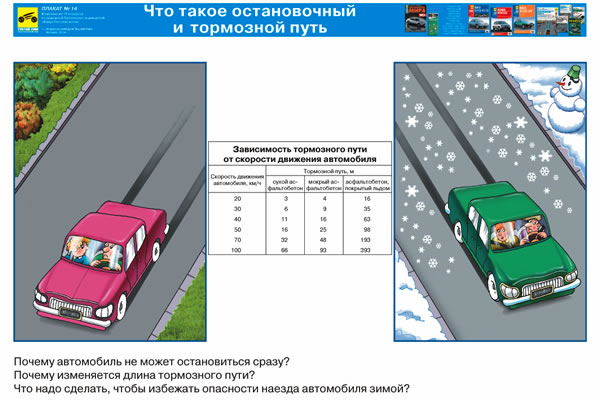 Почему автомобиль не может остановиться сразу?
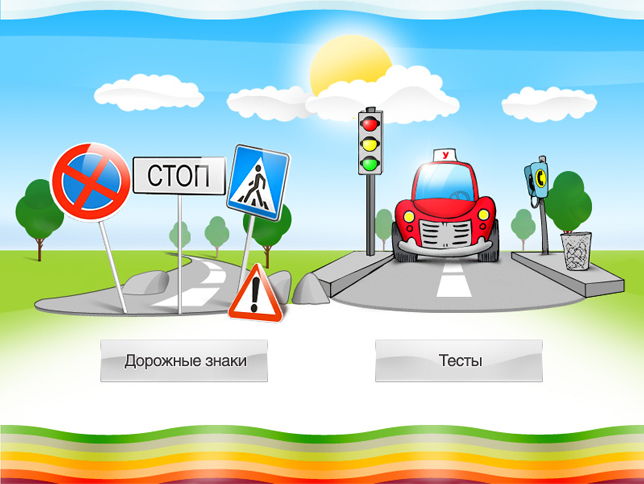 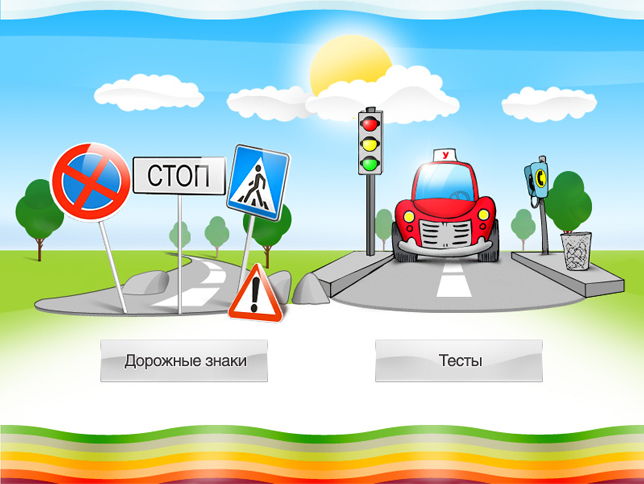 За городом
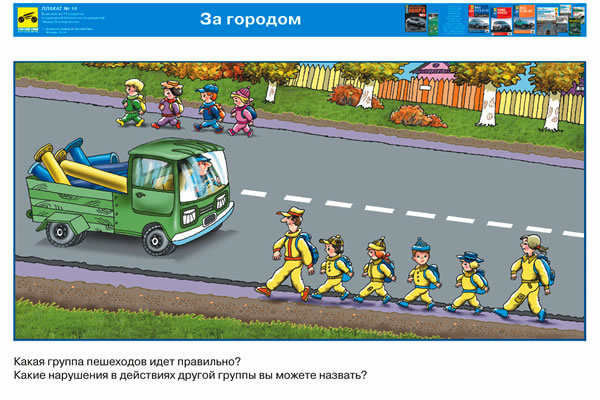 Перечисли нарушения правил дорожного движения.
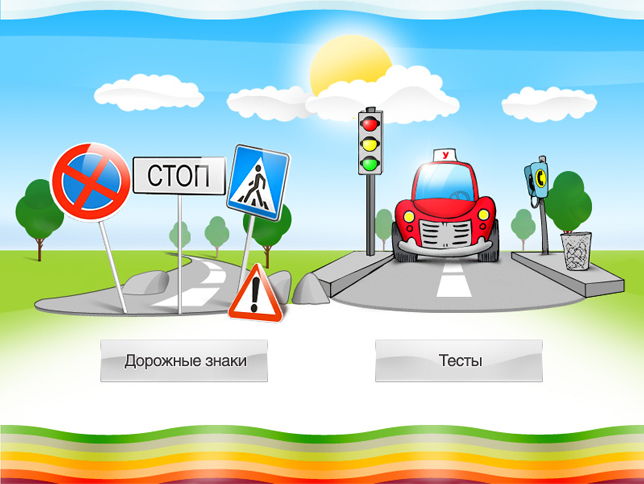 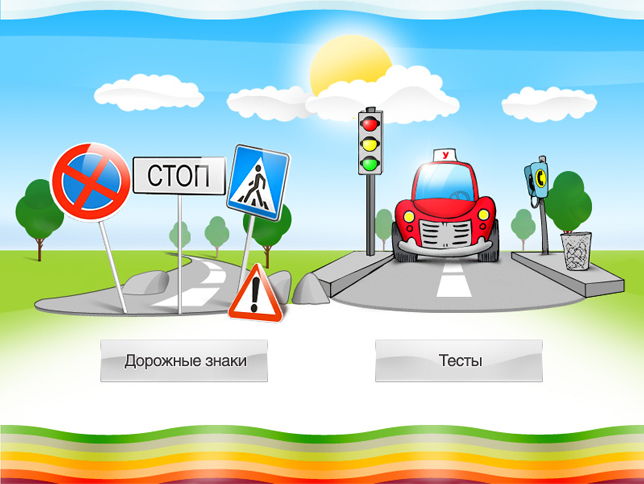 Памятка
Ходи по тротуару, придерживаясь правой стороны
Переходи улицу спокойным шагом только по пешеходному переходу
Переходи улицу только на зелёный сигнал светофора
Не перебегай проезжую часть перед близко идущим транспортом
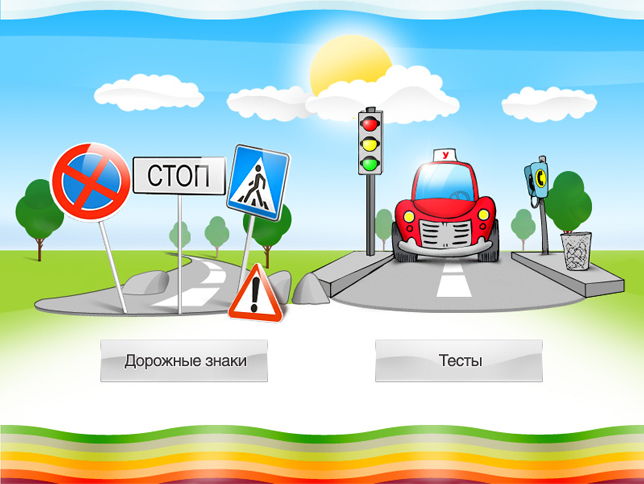 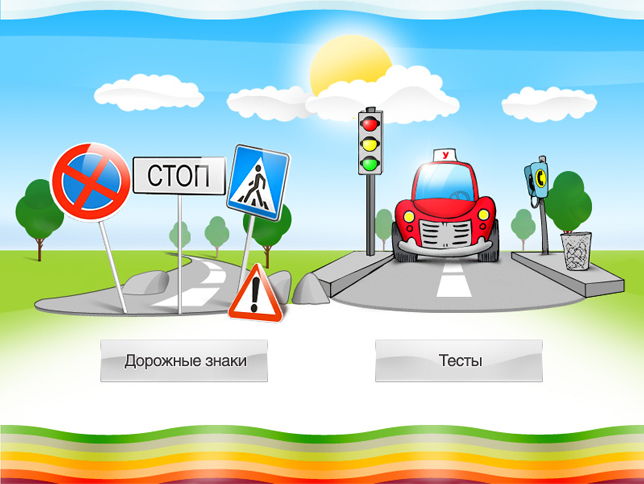 Верю, что настанет день,
Когда любой прохожий
Будет показывать детям
Только пример хороший!!!
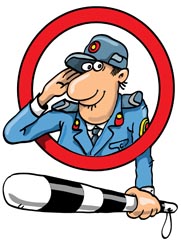 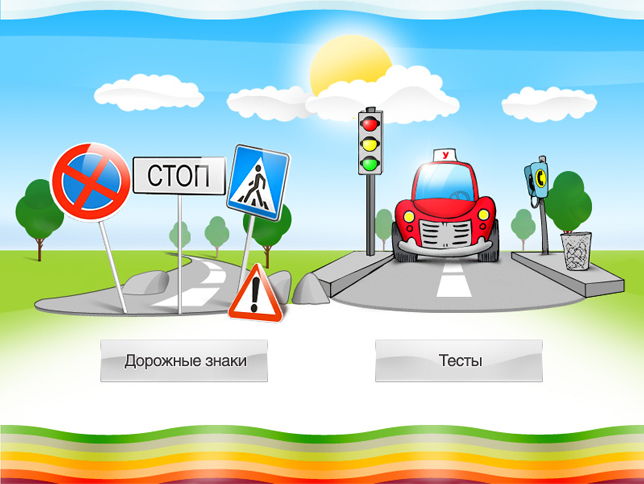